Мир вокруг нас
Презентацию выполнила воспитатель пришкольного интерната Алачева Анастасия Александровна
15.02.2015
Лист бумаги по утрам 
На квартиру носят нам.
На одном таком листе
 Много разных новостей.
Газета
15.02.2015
Мир вокруг нас
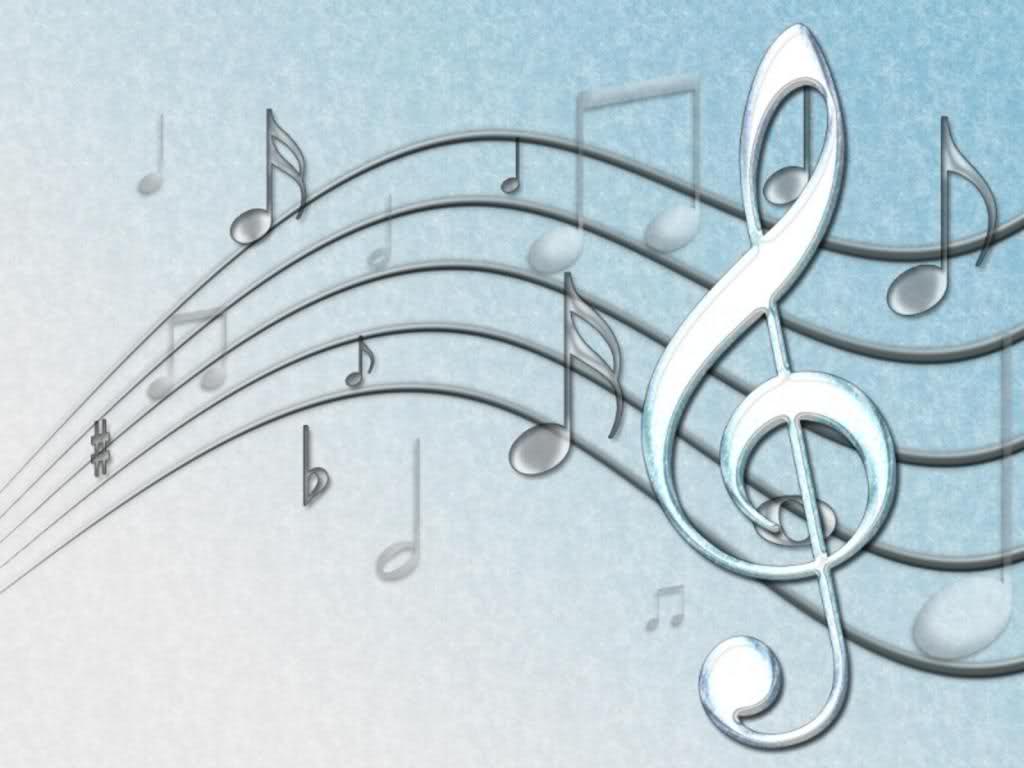 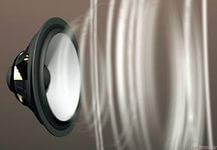 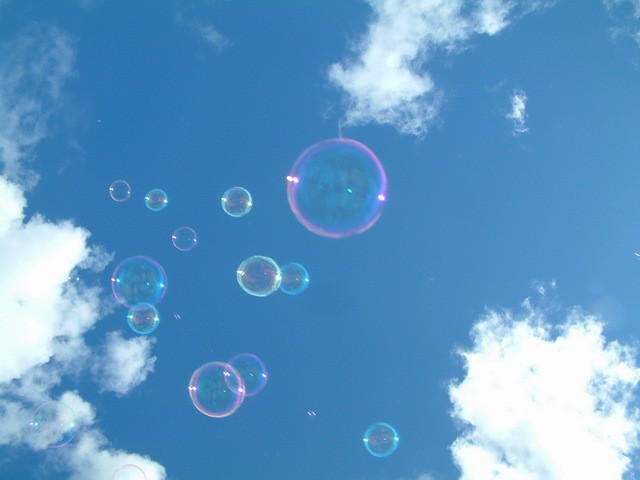 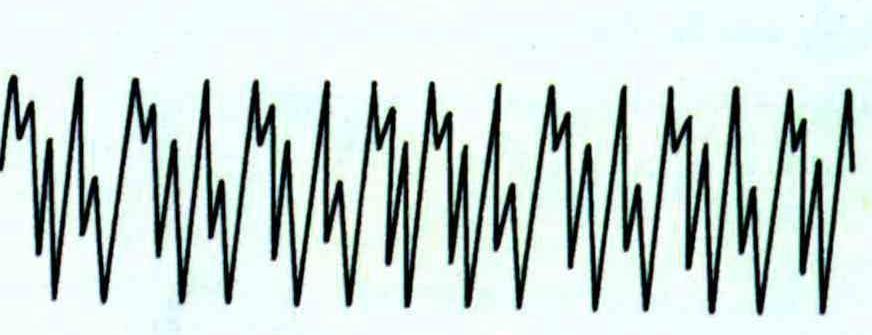 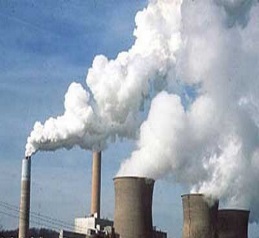 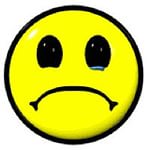 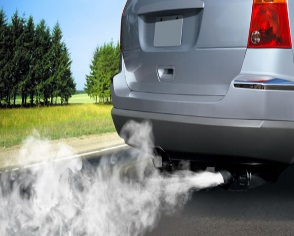 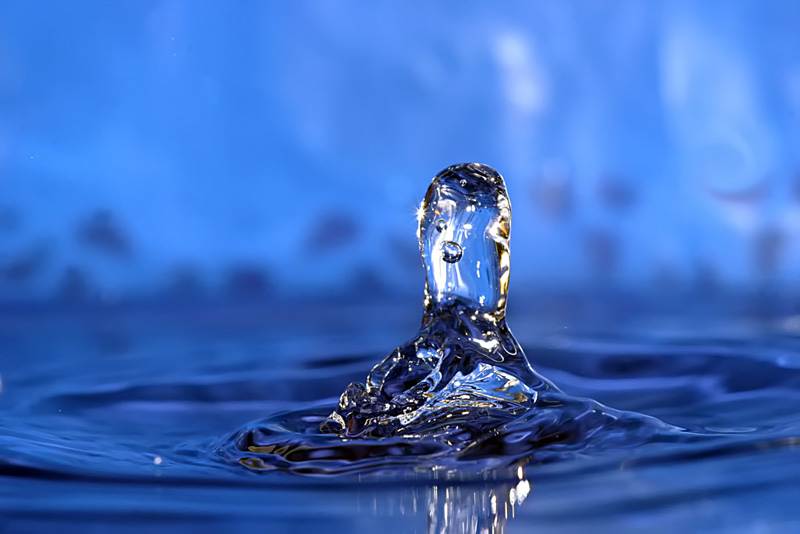 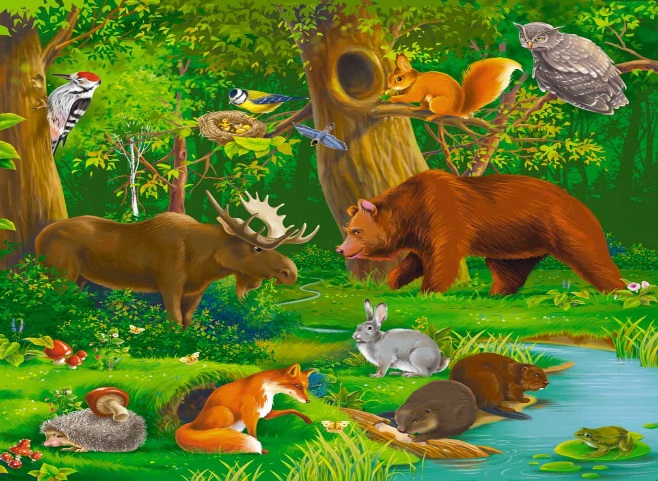 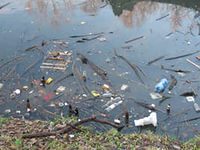 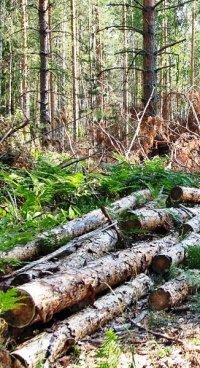 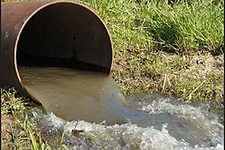 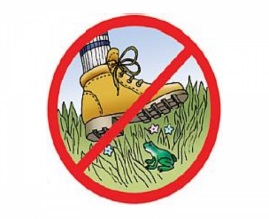 15.02.2015
Через нос проходит в грудь
И обратно держит путь.
Он невидимый, и всё же
Без него прожить не можем.
Воздух
15.02.2015
Мир вокруг нас
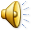 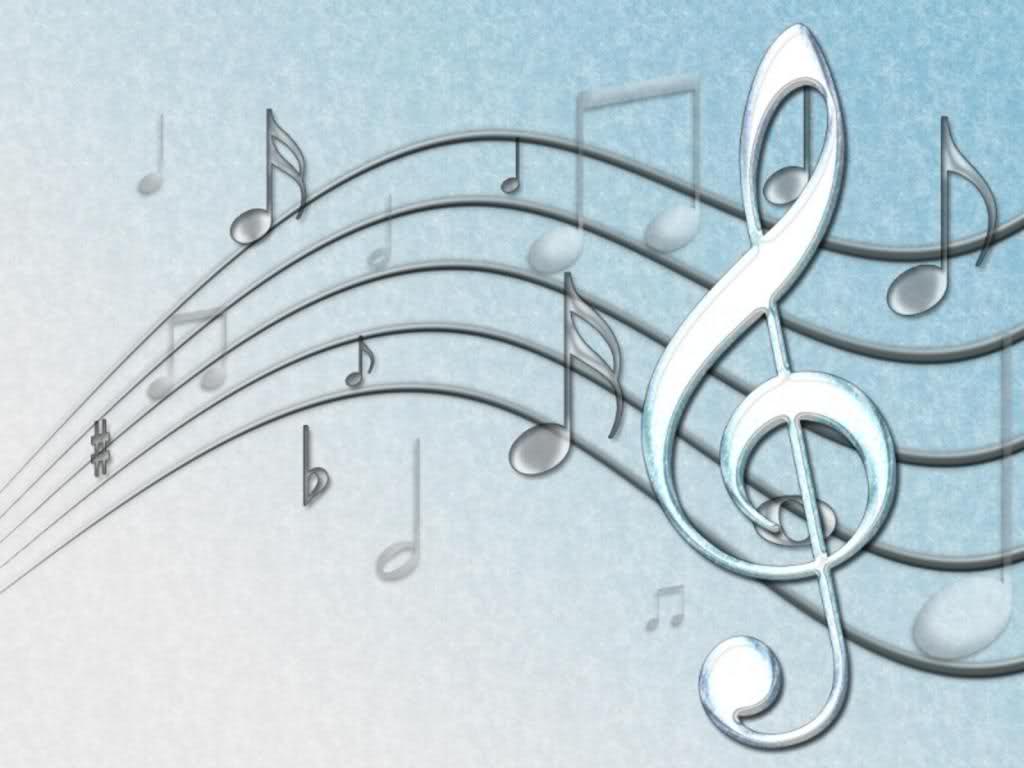 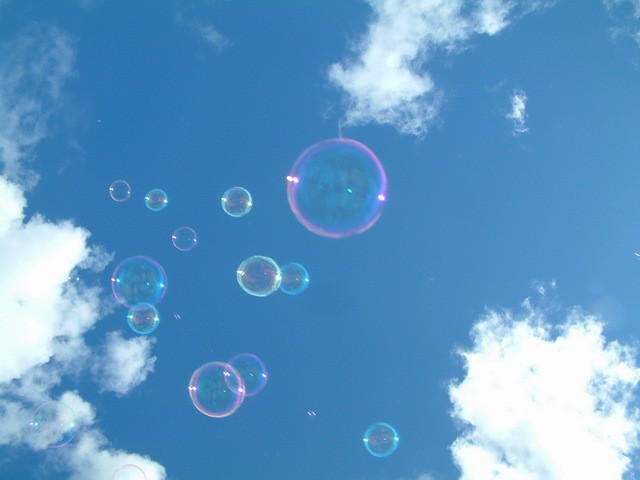 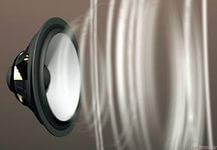 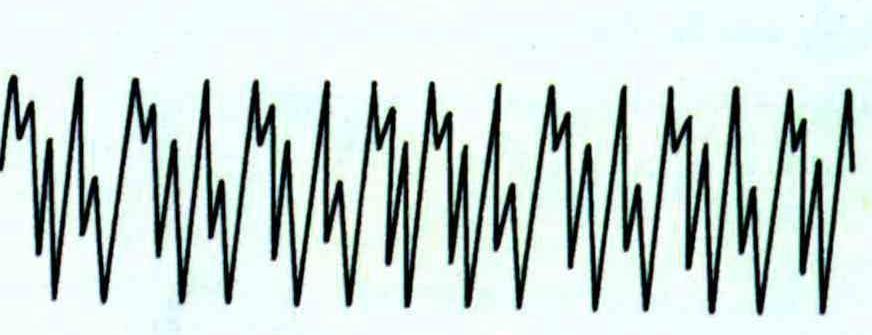 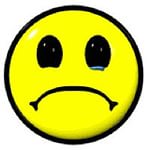 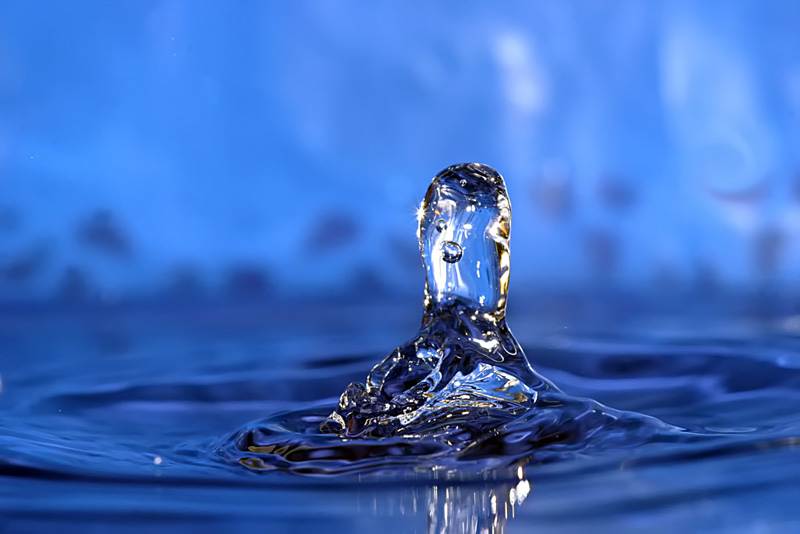 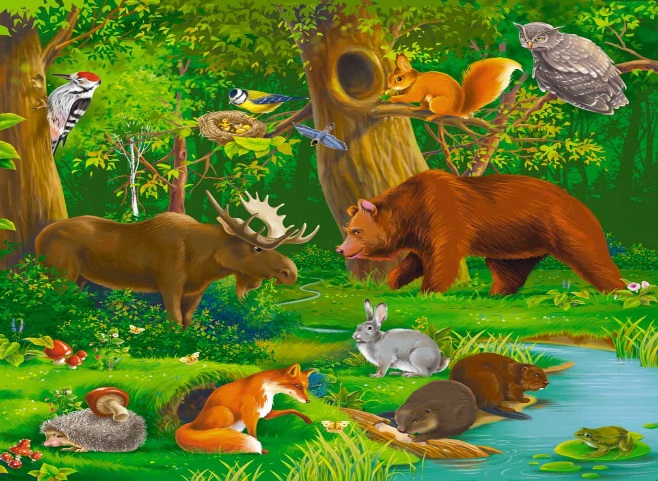 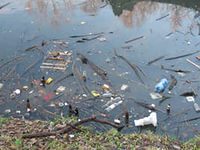 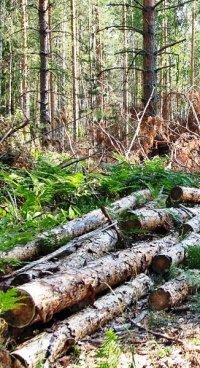 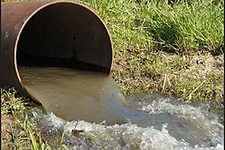 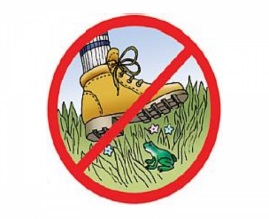 15.02.2015
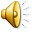 15.02.2015
Мир вокруг нас
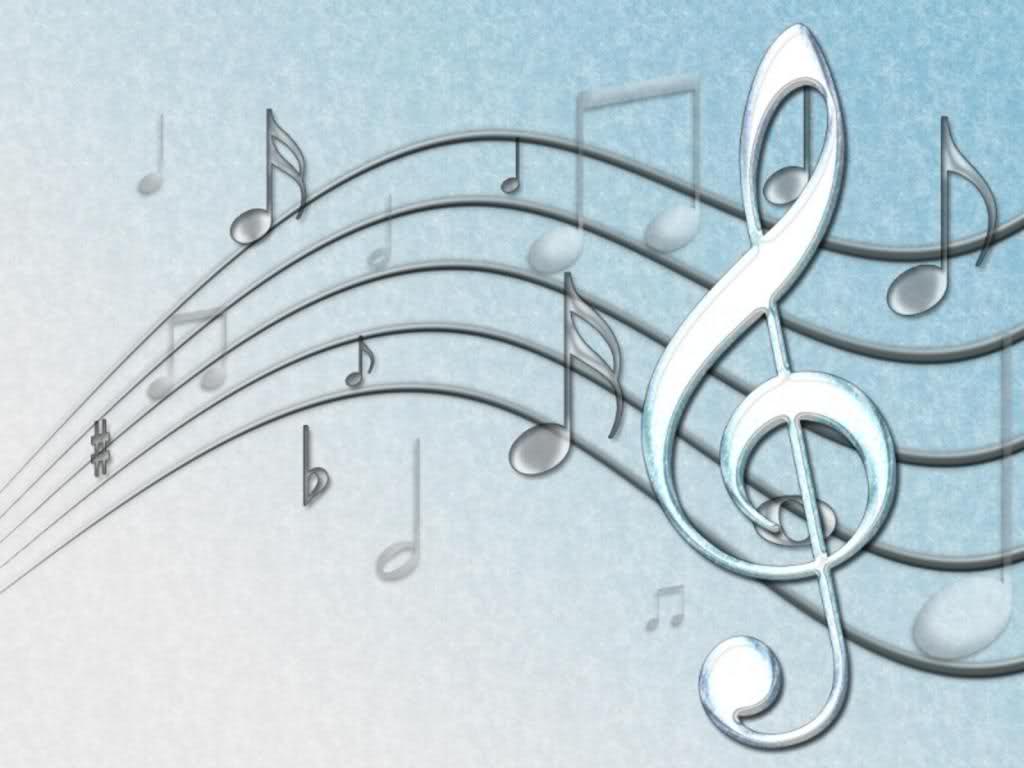 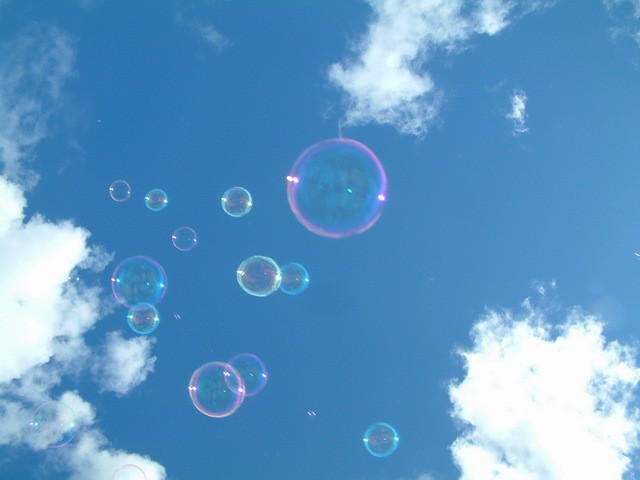 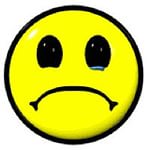 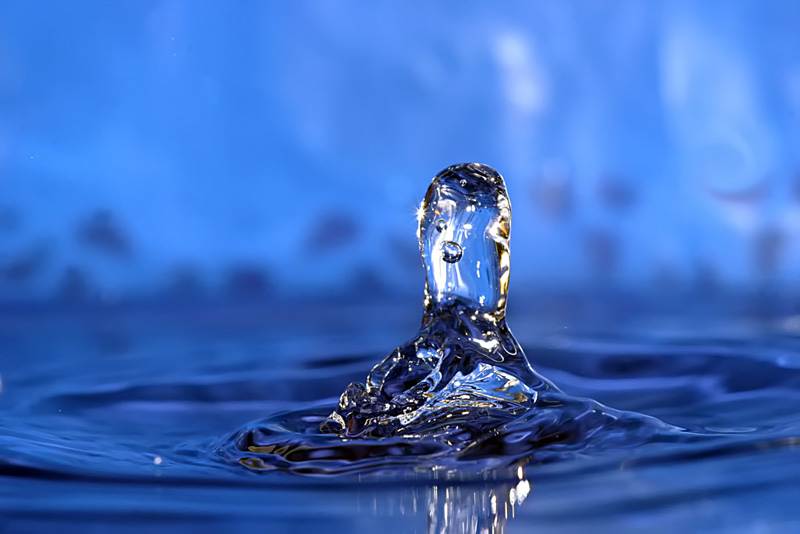 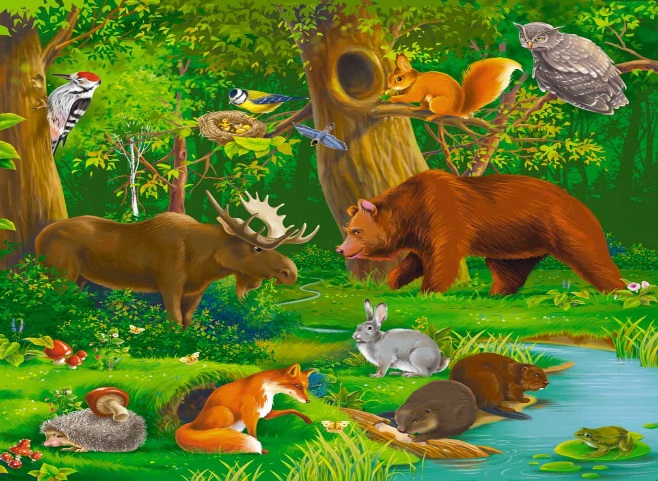 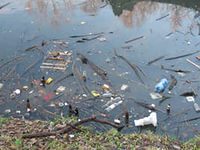 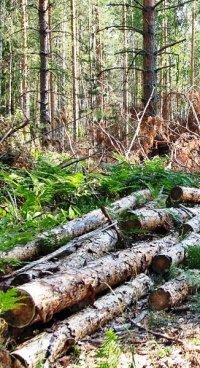 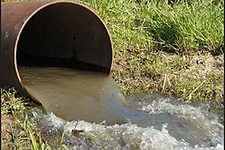 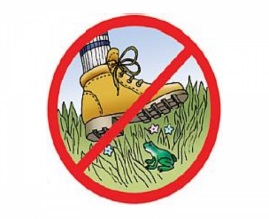 15.02.2015
Я и туча, и туман,
И ручей, и океан,
И стеклянной быть могу!
Что это?
Вода
15.02.2015
Мир вокруг нас
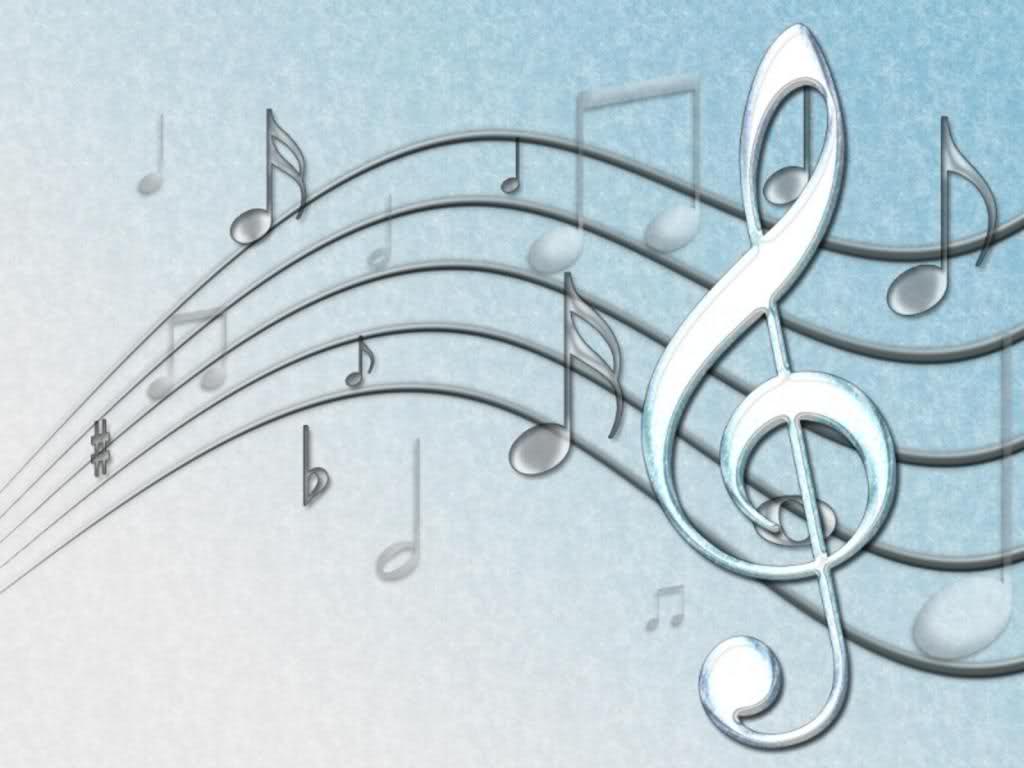 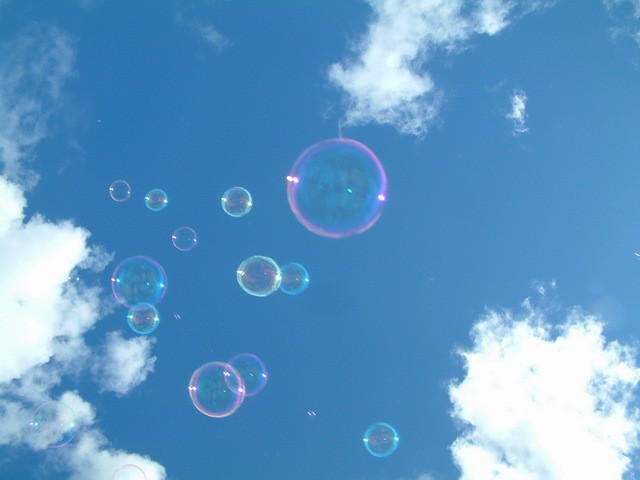 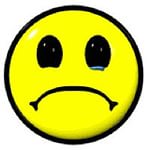 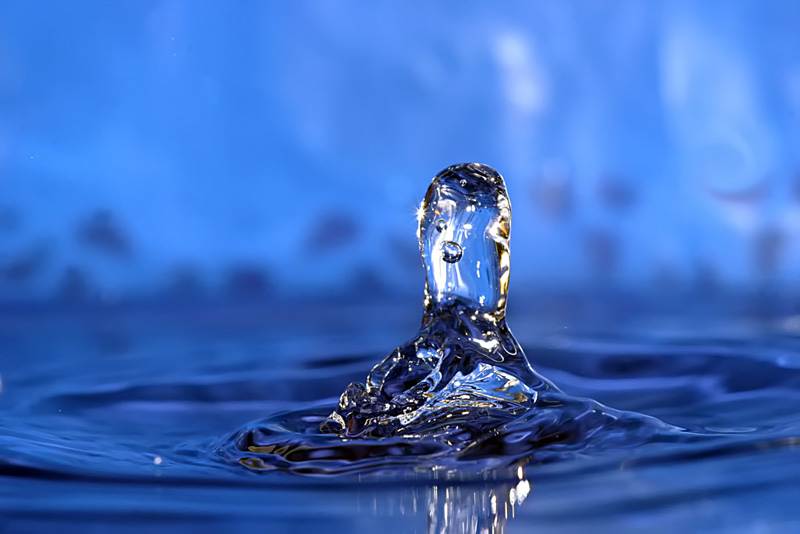 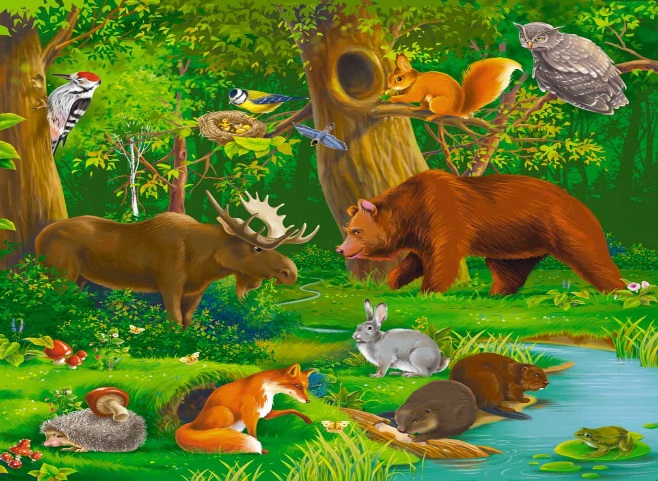 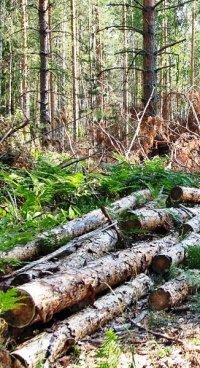 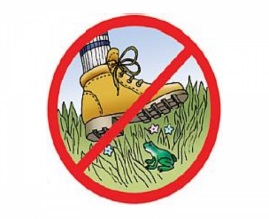 15.02.2015
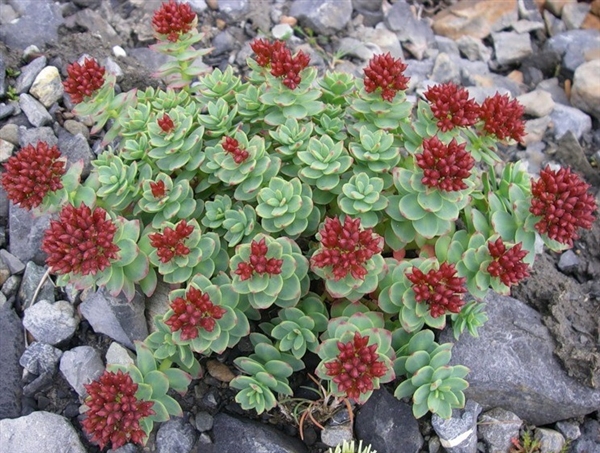 Родиола розовая
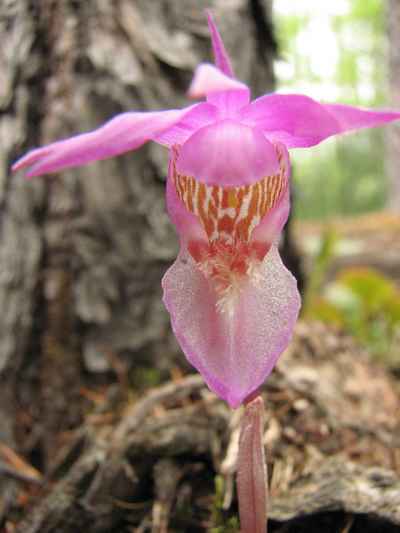 Калипсо луковичная
15.02.2015
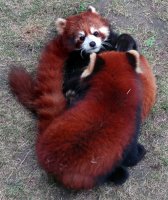 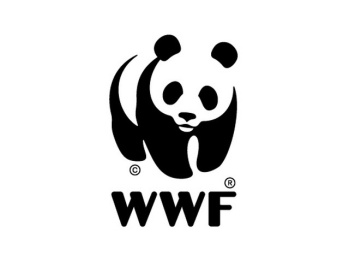 Красная панда
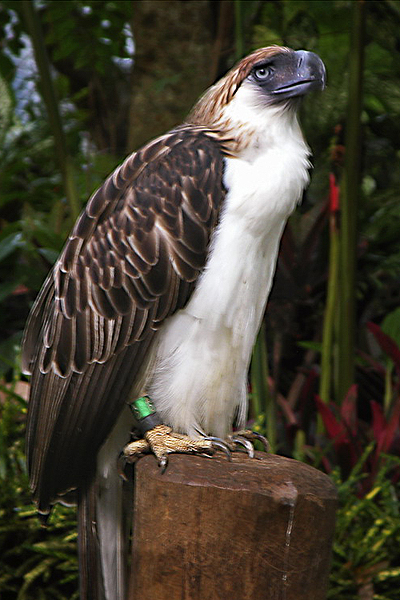 Гарпия-обезьяноед
15.02.2015
Мир вокруг нас
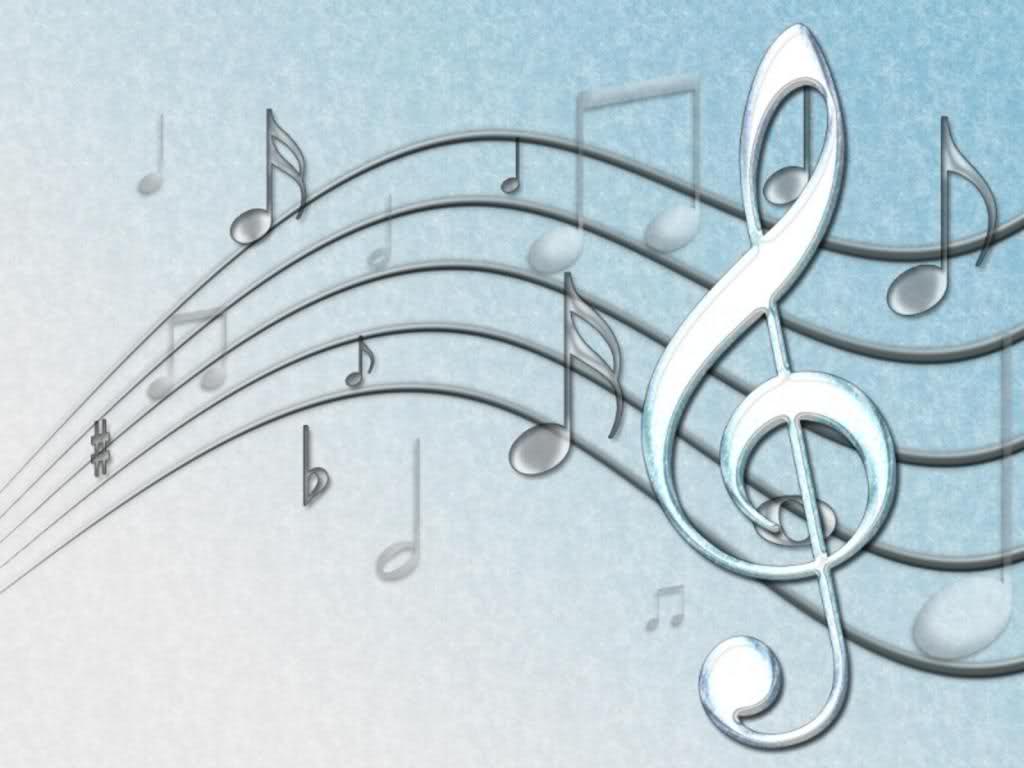 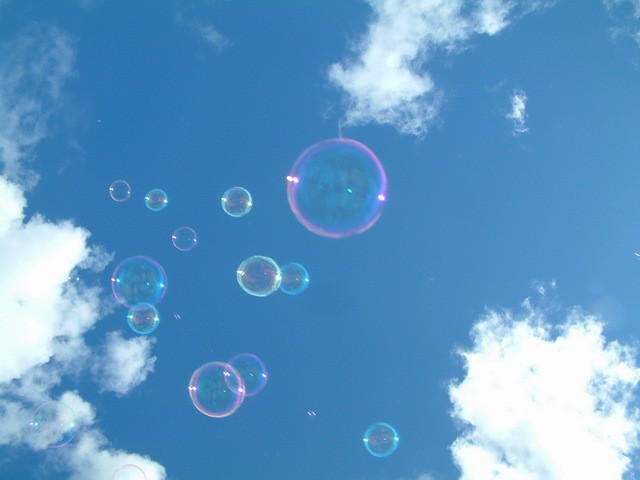 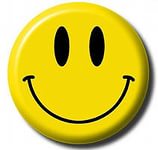 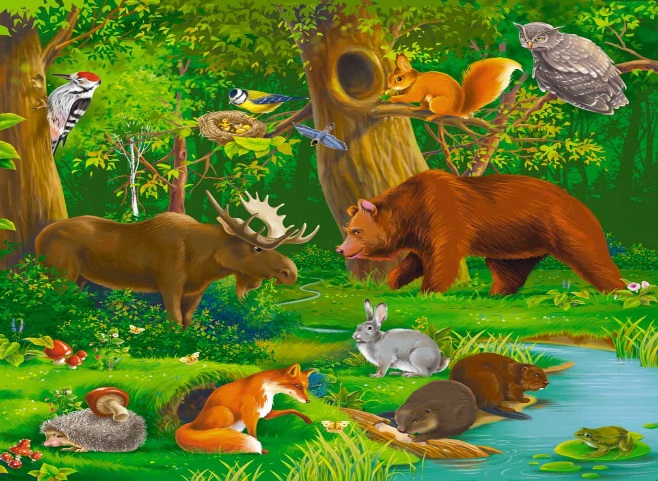 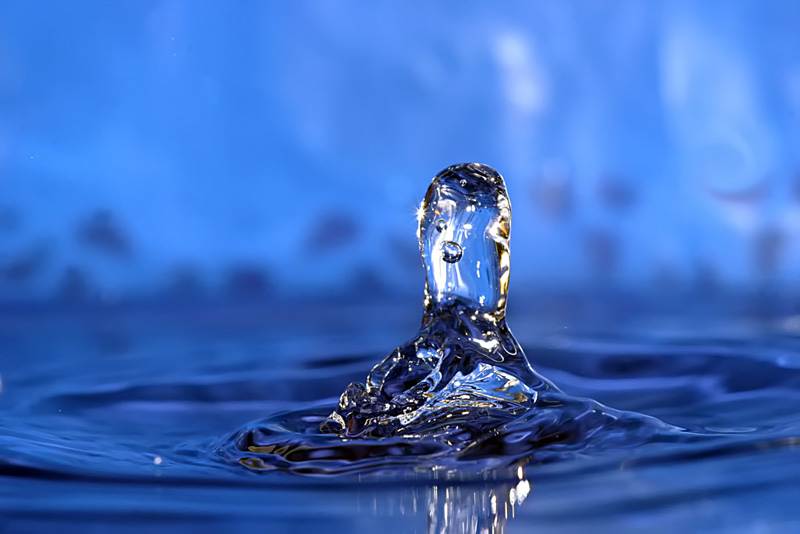 15.02.2015
Спасибо за внимание!
15.02.2015